Dagens innehåll
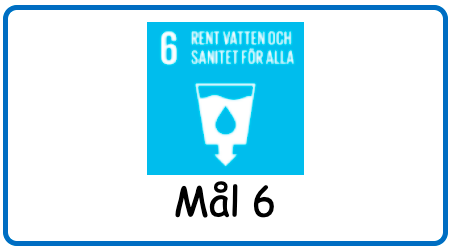 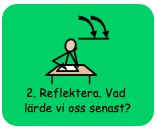 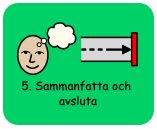 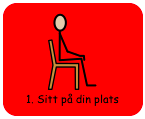 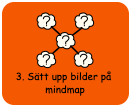 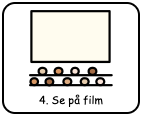 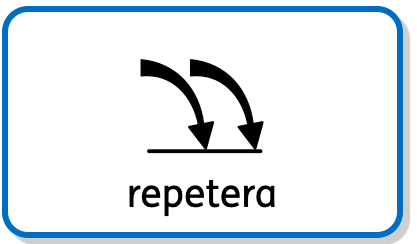 Vad lärde vi oss förra lektionen?

Nya ord?
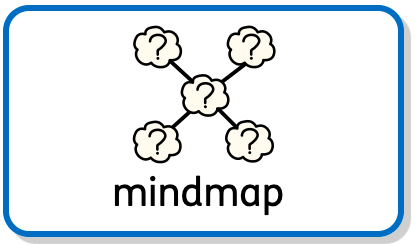 Vilka bilder ska upp på vår mindmap?
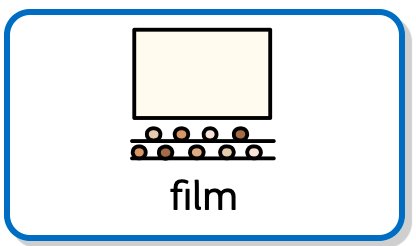 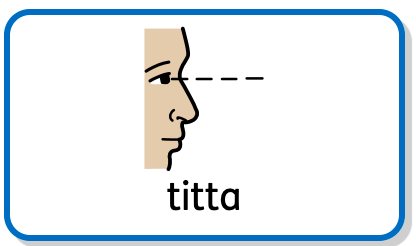 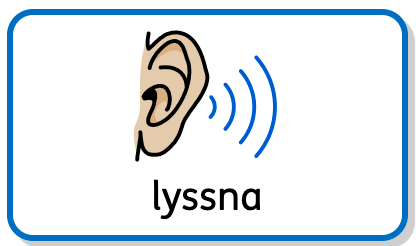 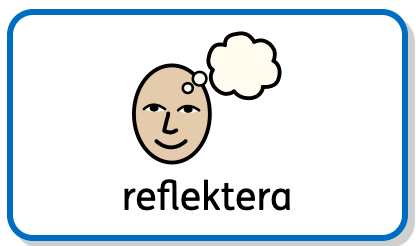 https://urplay.se/program/213062-bara-vanligt-vatten-vatten-i-en-pannkaka
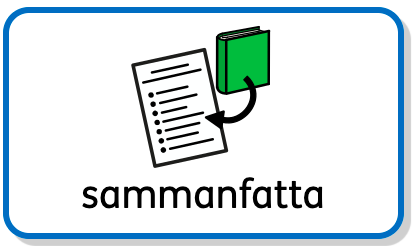 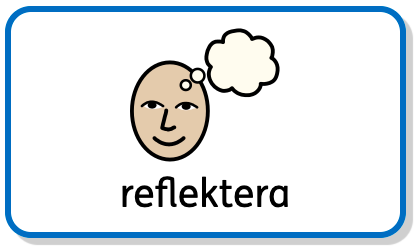 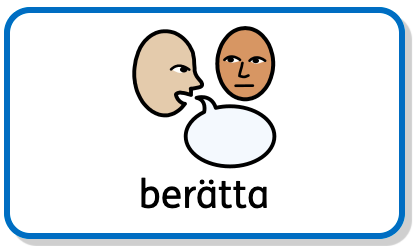 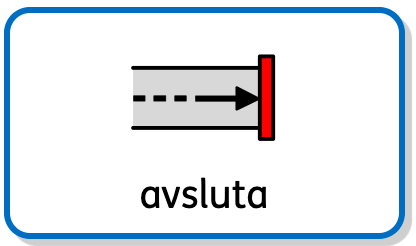 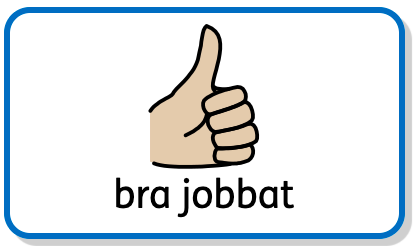 Till läraren

Lektion 9

Syfte: Ge eleverna förståelse för att utan vatten dör vi. Det finns vatten i allt.

Metod: 
Repetera lektion 8 - vad lärde vi oss? Sätt upp bilder på vår mindmap. Låt eleverna vara delaktiga att klistra upp och prata om varje bild.

Kolla filmen  https://urplay.se/program/213062-bara-vanligt-vatten-vatten-i-en-pannkaka 
Låt eleverna återberätta och reflektera kring vad man behöver vatten till. 

Förbereda oss inför nästa lektion genom att gemensamt reflektera kring hur mycket vatten det finns i kroppen? Hur mycket vatten gick det åt för din dusch? Toabesök? Borsta tänderna? 

Tidsåtgång: ca 60 min



Om materialet
Materialet är framtaget av Henåns grundsärskola
Distribueras av UNDP Sverige via globalamålen.se
Widgitsymboler © Widgit Software/Symbolbruket AB 2022 | www.symbolbruket.se